Building Academic Vocabulary
Effective Activities and Games
Mary Kirby & Aira Jackson,
Migrant Content Specialists
ESD 123
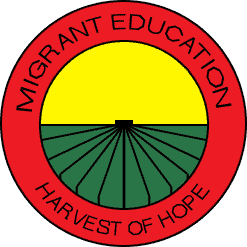 Objectives
Content Objectives:
Participants will:
-learn Marzano’s 6 step process for teaching new vocabulary terms. 
-differentiate between tier 1, tier 2, and tier 3 vocabulary.
Language Objectives: 
Participants will:
-discuss their current methods to teach vocabulary.
-practice several activities and games to help build students’ vocabulary.
What’s the best way to teach academic vocabulary?
•Some experts you can learn from:
–Isabel Beck
–Kate Kinsella
–Robert Marzano
–Steven Stahl & William Nagy
–Michael Graves, Diane August, Jeannette Mancilla-Martinez
–Etc.
What do you currently do?
SWAP MEET
Write down 3 methods you have used to teach vocabulary on 3 different post-it notes.
Find a partner and share your methods with them. 
Your partner will select 1 of your methods to take with them. 
Pick a new partner and repeat process.
Share Out
Name
School & position
One vocabulary method that someone shared with you.
What is Tier 2 Vocabulary
Let’s take a look at what the CCSS says…
Highlight: 
One key word
One phrase
One sentence
What are some things that pop out for you?
[Speaker Notes: Read the article silently. Then have participants do Words, Phrases, Sentences strategy.]
What could the Tier 2 word be?
[Speaker Notes: Suggestions for Tier 2: 
Consume
Nutrients
Litter
Hide, pelt
predict]
Tier 1:  The most basic words
Examples—
table
happy
baby
nose
purple
angry
hamburger
[Speaker Notes: Survival English 
Isabel Beck Bringing Words to Life and others including Kate Kinsella, Robert Marsano, and Doug Fisher, Nancy Frey
It is necessary to know if your migrant students/ ell students know these words, but can be taught quickly through conversation and real objects/pictures.  

Most Tier one words are learned through spoken/everyday language.  Just because your students can speak in conversational English does not equal understanding of academic language.]
Academic Vocabulary
Content specific vocabulary   
          brick words = Tier 3 	

Transportable vocabulary
mortar words = Tier 2
    (words that are used across     
      the curriculum in multiple   
      disciplines)
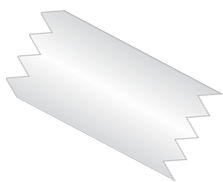 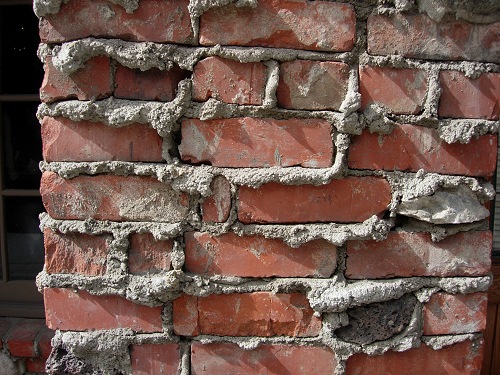 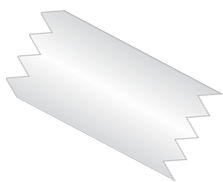 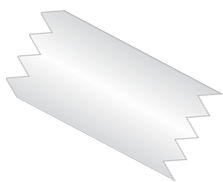 [Speaker Notes: Language is necessary to succeed in school.  
Mortar words can get very messy to identify sometimes


So Which Words do you teach?]
Tier 3 (brick words): Low frequency words specific to a discipline
Examples—
deposition
ecosystem
constellations
population
producer
consumer
transformation
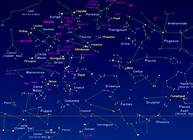 [Speaker Notes: These are infrequent words that are often content driven. It is best to directly teach using student friendly definitions often at the time of occurrence.]
Tier 2 mortar words: High frequency words found across a variety of disciplines
Examples—
classify
conduct
monitor
investigate
conclude
record
observe
[Speaker Notes: Importance and utility: Is it a word that students are likely to meet often in the world?
Instructional potential: How does the word relate to other words, to ideas that students know or have been learning?
Conceptual understanding: Does the word provide access to an important concept?

There are around 85,000 words- 7,000 of those are Tier 2 Words-So if you think about how many to teach over the course of 12 years of instruction there are simply too many words to teach- So which ones do you pick? 

Words with high utility and provide help to develop concepts.]
Tiers of Words – Word Sort
Criteria for identifying Tier II Words…
Importance and utility: Is it a word that students are likely to meet often in the world?

Instructional potential: How does the word relate to other words, to ideas that students know or have been learning? 

Conceptual understanding: Does the word provide access to an important concept? Does the word lend itself to teaching a web of words and concepts around it?
Finding Tier 2 Words in Text
Circle the Tier 2 vocabulary words
Underline the Tier 3 vocabulary words
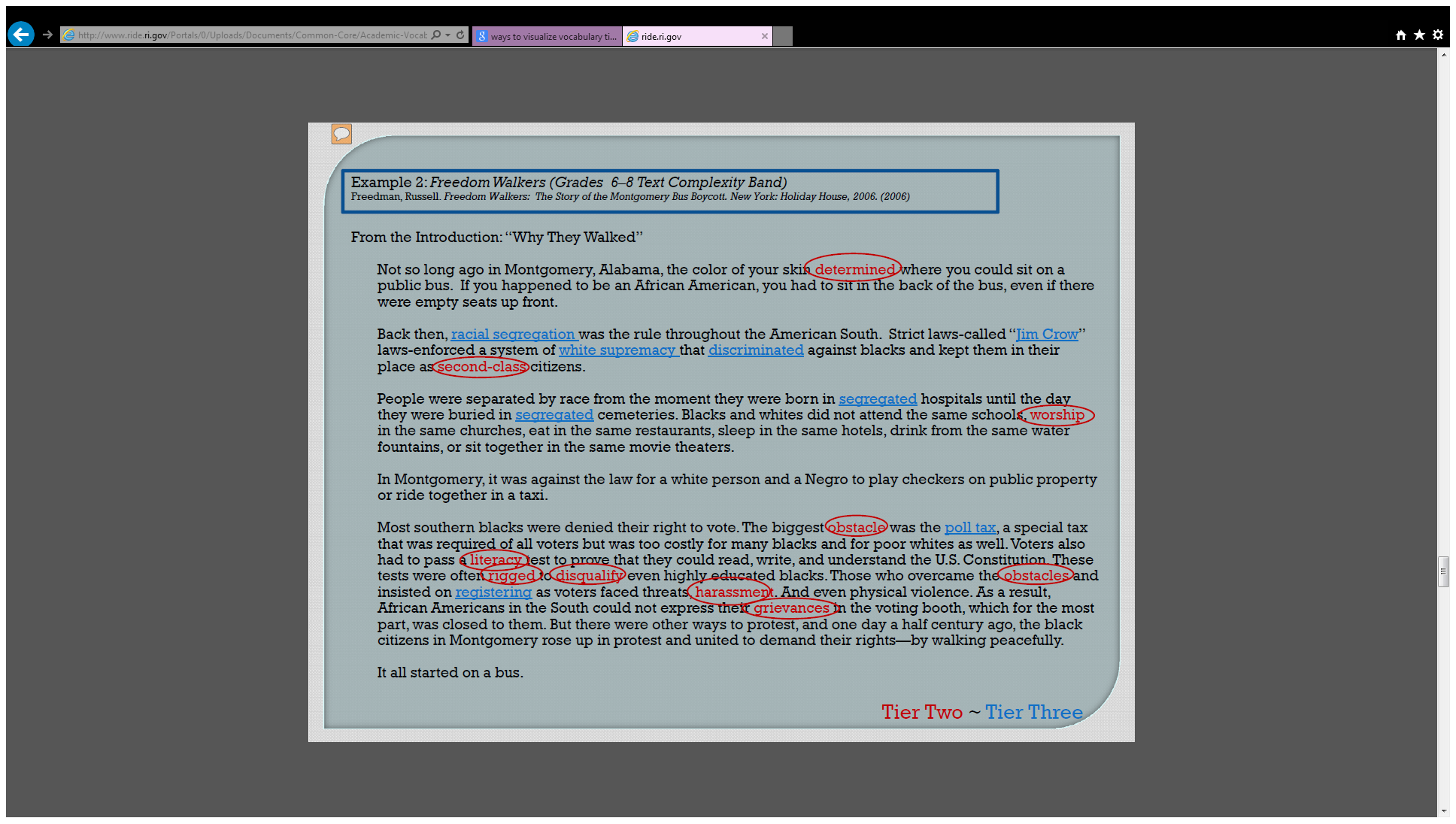 Tier Two Words
Determined
obstacle
disqualify
harassment
segregation
[Speaker Notes: determined
obstacle
disqualify
harassment
segregation]
“We teach too many Tier I words, not enough Tier 2 words, and we’re just about right-on with our teaching of Tier 3 words.”

--Doug Fisher, “Secondary Literacy Conference Spring 2007”, Anaheim CA
[Speaker Notes: What does that mean to you? Think Pair Share]
Why a SPECIAL WORKSHOP FOR MIGRANT STUDENTS?
What is ‘migratory lifestyle’
The defining characteristic  of a migrant worker is mobility
Move across district boundaries within or outside the state within the last 36 months;
Seek temporary or seasonal work;
Agriculture or fishing industry
Priority for Service Migrant Students
Washington State Migrant Education Program Definition for Students Identified for Priority for Service Students
Whose education has been interrupted during the regular school year
Who are failing or most at risk of failing to meet the State’s challenging State academic achievement standards.
Seven Areas of Concern for Migrant Students
Educational Continuity
Instructional Time 
School Engagement
English Language Development
Educational Support in the Home
Health
Access to Services
Marzano’s 6 Steps to Vocabulary Instruction:
1. Provide a description, explanation, or example of the new term.
2. Ask students to restate the description, explanation, or example in their own words.
3. Ask students to construct a picture, symbol, or graphic representing the term.
[Speaker Notes: 1: determine what students already know about it - or what they think they know. If you hear misconceptions, you will need to clarify when you present. If they have accurate knowledge, you can build on it. 
Next, build an initial understanding by providing direct experiences: 
telling a story that uses or demonstrates the term, 
use video or other images to help students understand, 
let students do some investigation into the term and present to the class (a skit or pantomime), 
use current events to apply the term to something familiar to the students, 
describe your mental pictures of the term, 
find or create pictures that exemplify the term. 
This step does not involve presenting a definition. It should be a more natural process. "Friendly definition." If the term is a proper noun, only give the information that's important to those specific proper nouns. 
Practice making a "friendly definition" for climate: Glossary definition says "The prevailing meteorological conditions, or weather, of a place, including temperature, precipitation, and wind." Think- Pair- Share. (Book's example is "Climate is the word that describes what weather is generally like in a particular place. If someone says that a place has a warm, dry climate, it means that the winters are not really cold and there is probably not much snow, plus the summers are probably pretty hot without much rain."
Explanation about who Louis Pasteur was: "Look at your milk container and you will see the word pasteurized. That word means that the milk was heated to kill the bacteria that could make you sick. Louis Pasteur, a man from France, invented the process to make milk safe to drink in the 1800s. That process was then named after him." 
STEP 2: Don't let them simply copy what you have said. 
Make sure they don't have major errors. Clear up any confusions or major errors.
If they're struggling to understand, you should:
give additional descriptions, explanations, or examples,
Have students discuss with a partner or small group,
go to Step 3 and have them create a nonlinguistic representation, and then go back to the linguistic description.
Have students record their descriptions, explanations, and examples in their academic notebooks.
Step 3: Forces students to think of the term in a totally different way.
For students who think they cannot draw: Model often, provide examples of drawings that are rough but represent the ideas, allow students to work together (at first). 
For students who "overdraw" model, Play "Draw me" (like Pictionary) to show how to "quick draw", discuss the difference between drawing and sketching.
It's not necessary that they draw everything freehand. They could trace a map, for instance.]
Marzano’s 6 Steps to Vocabulary Instruction:
4.Engage students periodically in activities that help them add to their knowledge of terms in their notebooks.
5.Periodically ask students to discuss the terms with one another.
6.Involve students periodically in games that allow them to play with terms.
•Marzano & Pickering, 2005, pp.14-15.
What's different for ELLs?
Allow students to use their first language
Allow students to work together
Be sure to point our cognates or ask if students know a cognate
Graphic representations
What Research Says About Why Students Need to Talk
Using language is fundamental to learning it.

Students need to interact with peers to activate their knowledge and understanding of content.

Cooperative learning, presentations, discussions enable academic language production.

Need teacher support to gain 
confidence and experience.
If you want them to HEAR it, you talk. If you want them to LEARN it, THEY TALK. 
	– Spencer Kagan
Vocabulary knowledge is the single greatest contributor to reading comprehension and thus a strong predictor of overall academic achievement.


--Kate Kinsella, Isabel Beck, Robert Marzano,
Doug Fisher, et. al.
[Speaker Notes: Duh!  Like this is so obvious.  We are starting with vocabulary because it is the key to access the content we know and love so dearly.]
Games & Activities!
Word Wall

http://padlet.com/wall/esd123vocab
Games & Activities!
Vocabulary Cube

Definition in your own words.
Synonym: ___________ is like ___________ because….
Antonym: ___________ is not like ___________ because….
Create a sketch that represents the vocabulary word.
Come up with an association for the vocabulary word.
Create a true/false statement for your vocabulary word.
Games & Activities!
Semantic/Word Maps
Games & Activities!
Games & Activities!
Games & Activities!
Vocabulary Charades
Using Discussion Cards…
Agree/ Disagree Statements
Simple: “I agree because…”
Sufficient: “I don’t think that’s right since…”
Sophisticated: “Another way to look at it is…”

Build on an Idea
Simple: “Another idea is…”
Sufficient: “Yes, but it’s also true…”
Sophisticated: “Wouldn’t that also mean…”
[Speaker Notes: **Discussion Cards today were the prize but we want you to utilize them in class! 


My first grade friend always reminds me:  

Oral language precedes written language.  She even goes on with-

“If you can think it you can say it, if you can say it you can write it.”  With our migrant students we need to add additional steps.. 

“if you can think it in your own language you can say it in your own language, we can begin to say those thoughts into a new language, then write in our new language.” 

The point is… you have to be able to practice articulating your thinking about new ideas before they can be written down.  

The discussion cards give non-English speakers a place to start thinking aloud with partners.  -Lets give it a try.  

You will notice on the discussion cards different symbols, those symbols represent simple, sufficient and sophisticated levels of language.  Try with your partner with some statements that show agreement between the cards, and then build on your initial ideas with]
Review
Be deliberate what choosing general academic words to teach explicitly. 
Consistently provide multiple opportunities for students to learn and practice the words, rather than the traditional approach of introducing words at the beginning of  a lesson. 
Provide active engagement in learning tasks so that learning is effective. 
-excerpt from Rhode Island Dept. of Education
Reflection
How will this stronger focus on general academic words impact learning in your classroom or at your school?
Thank You!